Řecké náboženství
Archaická a klasická doba
Základní charakteristika
Panteon zahrnuje stovky božstev mnoha odlišných typů

Bohové a bohyně, mýty a rituály i formy náboženských představ se lišily více nebo méně od města k městu, století od století

Náboženský partikularismus je podmíněný partikularismem politickým klasického Řecka (jednotný stát až 323 př. n. l.)
Časový a geografický rámec
Historie náboženství antického Řecka založená na uctívání množství bohů a bohyní přesahuje 2 000 let 

Odehrávala se v mnoha řeckých městských státech a v řeckých koloniích středomořské oblasti v době zhruba od 2. tisíciletí př. n. l. až do 4. - 6. století n. l.
Polyteismus řeckého náboženství
Poly theoi doxa - víra v mnoho bohů (termín Filón Alexandrijský, 1. st.)

Polyteistické náboženství:
pluralita božských sil
pluralita rituálních praktik
diversita nadlidských bytostí: bohové a bohyně, daimoni, héroové a další subkategorie

Strukturovaný panteon:
hierarchie
dualismus  (protiklady např. Apollon – Dionýsos, Démétér – Athéna)
různé formy reprezentací
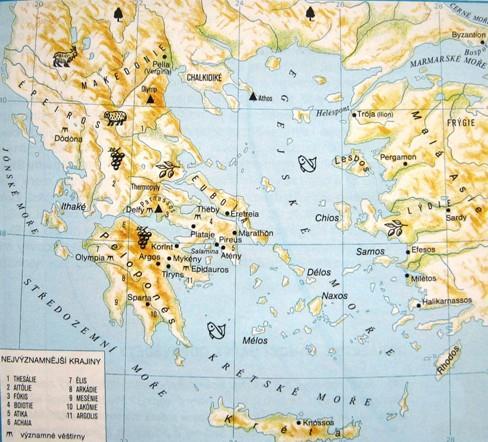 Řecko a oblast egejského moře
První velká civilizace egejského světa byla vytvořena obyvateli Kréty v období minojském. Kolem poloviny 15. století př. n. l. přešla moc na obyvatele pevniny, kde v členitém hornatém terénu vznikly a postupně dosáhly rozkvětu samostatné městské státy.
Zdroj: Oliphantová 1993: 92.
Časový rámec
V užším smyslu zahrnuje historie samostatného antického Řecka a vývoje řecké kultury období od 8. století př. n. l. do 4. - 6. století n. l. zahrnující dobu:

archaickou
 klasickou
 helénistickou
Chronologické vymezení
Kultura egejská

Temné období (1 200-800 př. n. l.)

Archaická doba (800-500 př. n. l.)

Klasická doba (480-323 př. n. l.)

Helénistická doba (323 – konec starověku)
Chronologické vymezení
Kultura egejská

První velká civilizace egejského světa byla vytvořena obyvateli Kréty v období minojském (od 3. tisíciletí do poloviny 12. století př. n. l.)
https://web.archive.org/web/20061215201052/http://www.culture.gr/2/21/211/21123a/e211wa03.html

1 650-1100 mykénská civilizace v pevninském Řecku – její vznik spojován se vpádem řeckého kmene Achájů

Kolem poloviny 15. století př. n. l. přešla moc na obyvatele pevniny, kde v členitém hornatém terénu vznikly a postupně dosáhly rozkvětu samostatné městské státy.

Obraz bojů je zachycen v mýtech o hérójích v Homérských eposech
Palác v Knóssu
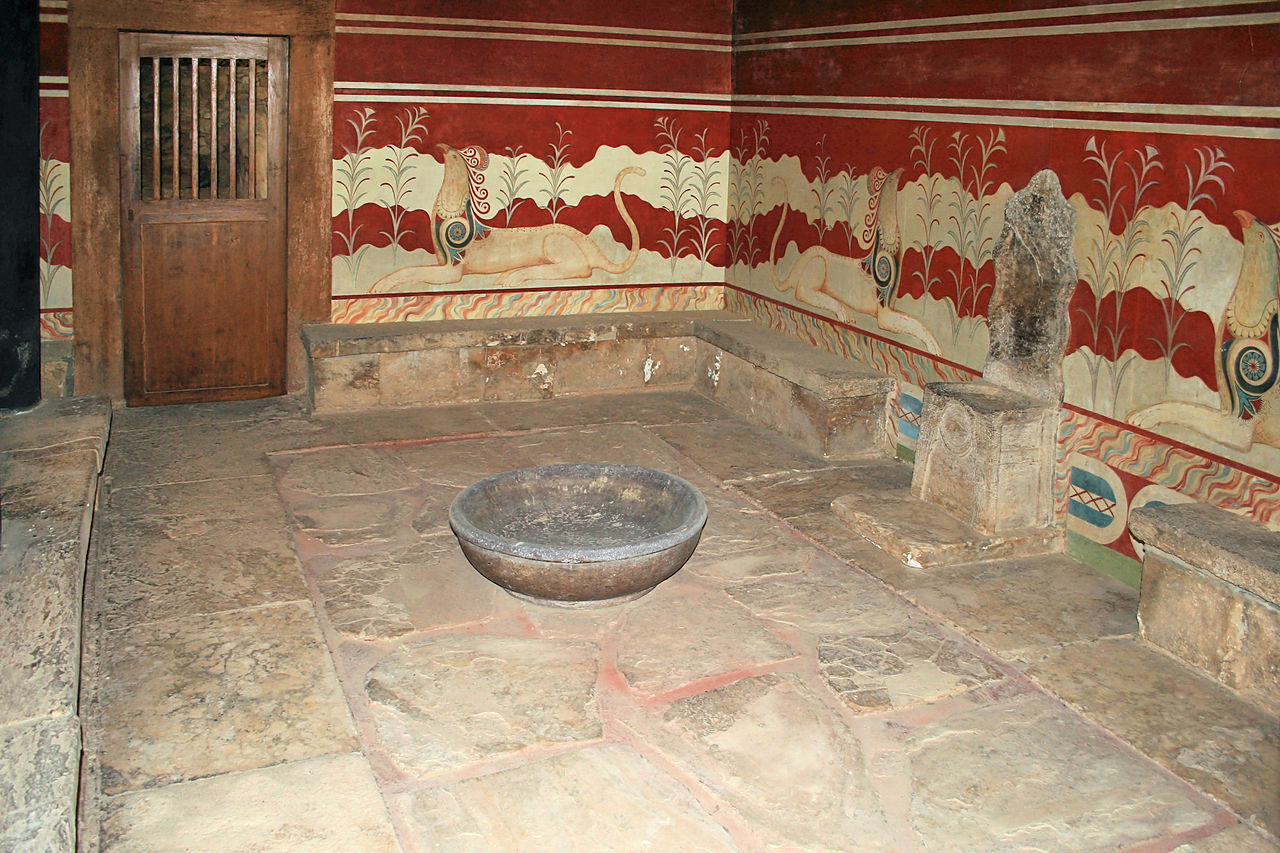 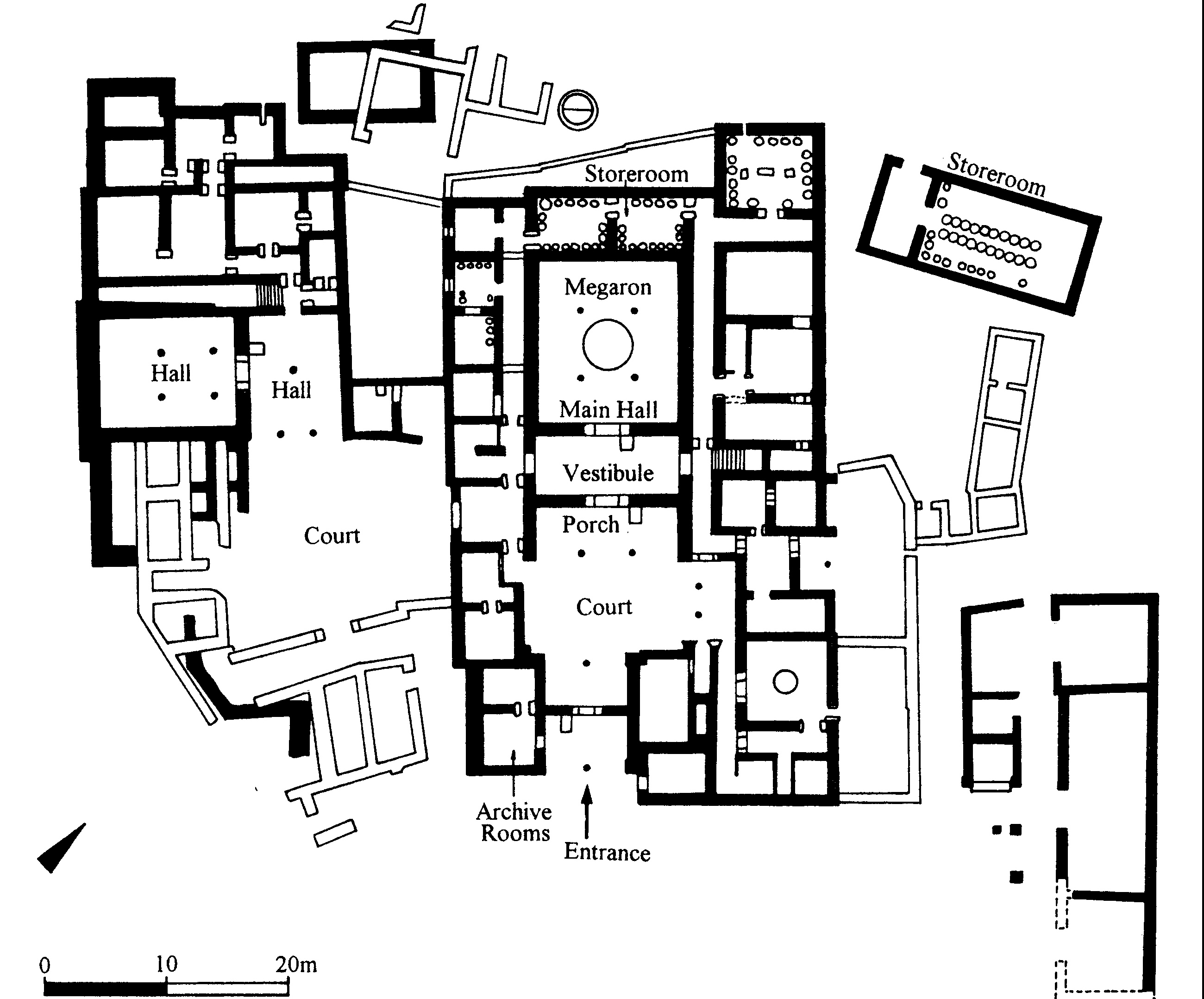 Plán Nestórova paláce v Pýlu – příklad mykénského paláce. 
   Zdroj: Gates 2003: 138.
Chronologické vymezení
Temné období (1 200-800 př. n. l.)

Označení doby po pádu mykénské civilizace pod náporem tzv. mořských národů
Pro toto období je k dispozici velmi málo pramenů
Chronologické vymezení
Archaická doba (800-500 př. n. l.)

Budování základů autonomních řeckých městských států (polis), vzestup Sparty a Athén

Kolonizace Středomoří – šíření řecké kultury

Vytváření základů řecké kultury, vznik homérských eposů, počátky olympijských her (776 př.n.l. – 393/394 n.l.)
Chronologické vymezení
Klasická doba (480-323 př. n. l.)

Vrchol řecké kultury
Dominance Athén (Periklés, +420 př.n.l.), peloponéská válka a soupeření Sparty s Thébami o hegemonii
Athény dominují i v rozmachu kultury – umění, literatury, dramatu, architektury, filosofie, vědy – základ řecké civilizace a řeckého kulturního dědictví
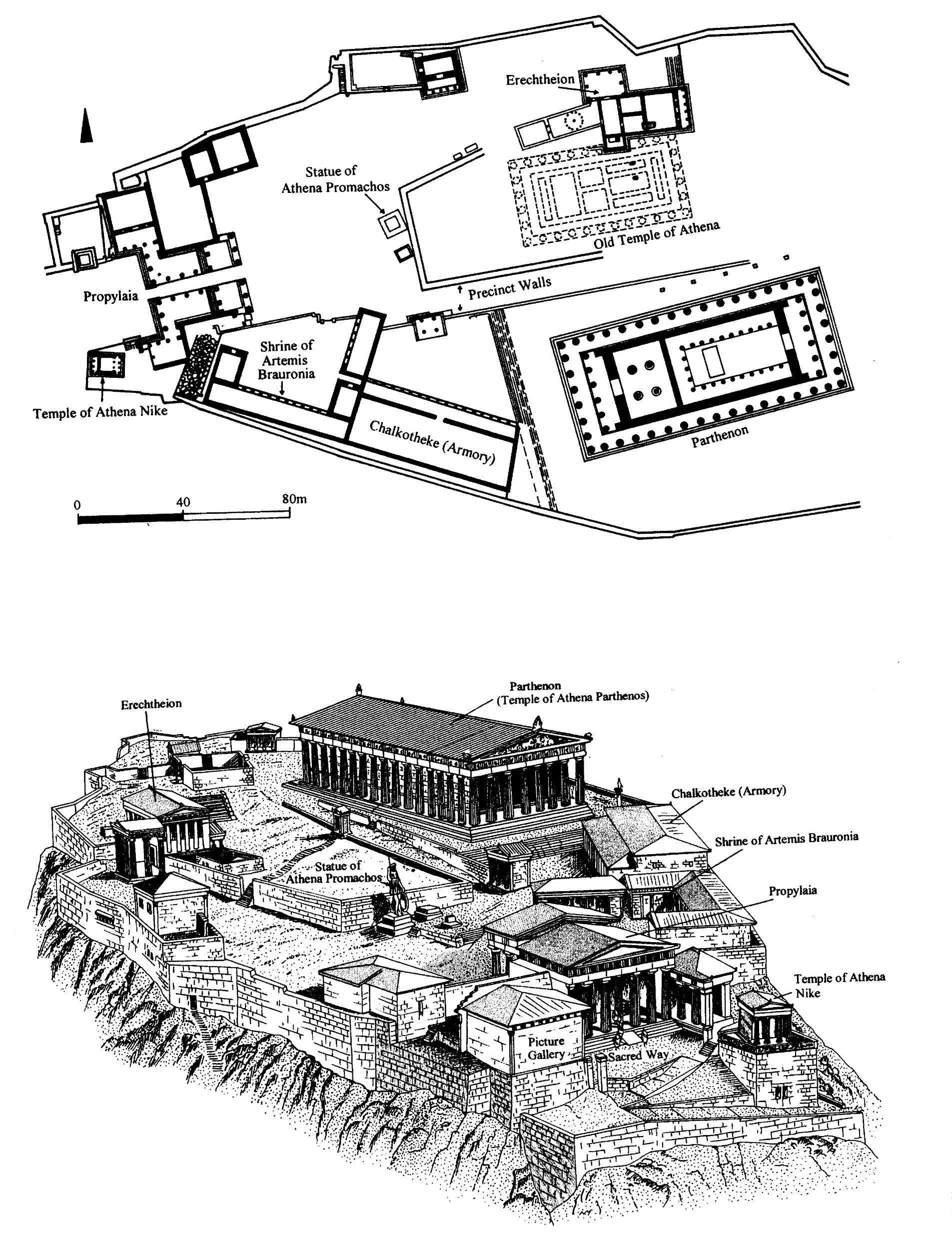 Akropole v Athénách, 5. století př. n. l.: nahoře: plán Akropole, dole: rekonstrukce.
Zdroj: Gates 2003: 244.
Chronologické vymezení
Helénistická doba (336 – konec starověku)

V důsledku výbojů Alexandra Makedonského/Velikého dochází k zásadním změnám mapy světa:
 politickým
mocenským
kulturním a náboženským změnám (včetně přesunu center helénistické kultury a vzdělanosti – např. do Alexandrie)
specifikům helénistického náboženského systému bude věnováno samostatné téma kurzu
Řecké náboženství = homérské náboženství ?
Ve druhé polovině 5. století př. n. l. napsal Hérodotos:

„Myslím, že Homér a Hésiodos byli starší než já o čtyři sta let, ne víc, a že to byli oni, kdo vytvořili pro Řeky božskou genealogii, dali epiteta bohům, rozdělili jejich úřady a schopnosti a popsali jejich vnější podobu.“


Hérodotos, Dějiny 2.53
Prameny ke studiu řeckého náboženství
Nejznámější texty napsali Homér a Hésiodos
Základ vzdělávání, ale nikoli závazné:
 žádná pevně stanovená doktrína

Oporou náboženství není nauka, nýbrž síť lokálních kultů, které se obec od obce lišily

Autorita textu dána oblibou, kterou si získal, a tím, jak běžné Řeky oslovoval (Homér převyšoval ostatní)
Prameny ke studiu řeckého náboženství
Mýtus a jeho role v řecké kultuře

mýtus – historie

Různé formy zachycení:
mytografická díla
literární díla
teologická díla
Prameny ke studiu řeckého náboženství
Mýtus

mýtus/příběh – jeho specifičnost je dána způsobem jeho používání
odkazem k něčemu, co je pro kolektiv významné
„posvátný příběh“: o počátcích – Řekové mnohé mýty situovali do epochy, kterou sami považovali za historickou (Trójská válka a několik předcházejících generací)
společnými aktéry jsou lidé i nadlidské bytosti
mýtus je vázán na sociální život
Prameny ke studiu řeckého náboženství
Mýtus – četba/poslech, vizuální reprezentace

spojuje dohromady heterogenní příběhy a sociální jevy
kosmogonie a theogonie
antropogonie
rituál oběti a otázka zabití

rituální reprezentace – vztah mýtu a rituálu je v náboženství antického Řecka silně rozvolněný
Odysseovo bloudění: mýtus vepsaný do mapy Středomoří
Prameny ke studiu
Archeologické
Vizuální reprezentace postav a především témat
sochy, reliéfy, mozaiky apod.
sakrální předměty
předměty každodenní potřeby

Písemné
Díla literární: 
básnická
filosofická
historická
geografická
dramatická
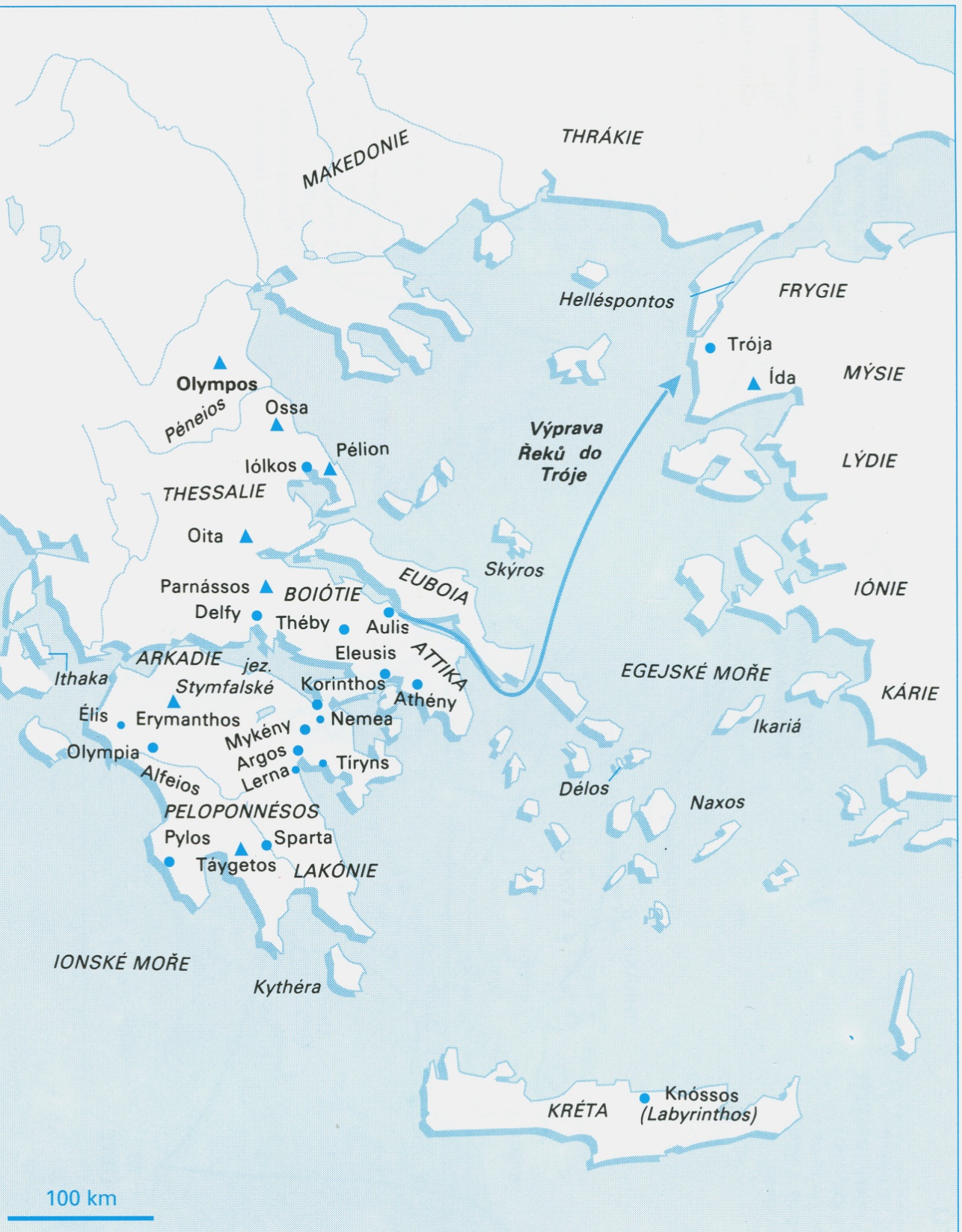 MYTOLOGICKY A NÁBOŽENSKY VÝZNAMNÁ MÍSTA
Řecký panteon
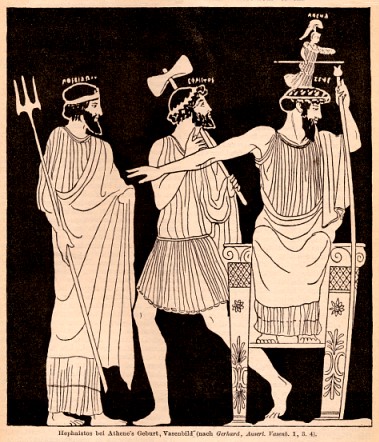 Řecké kmeny přicházejí v několika vlnách, hlavní koncem 12. století

Héra, Démétér, Afrodíté, Hermés, Poseidón, Dionýsos - božstva, s nimiž se po příchodu seznamují a přejímají do svého panteonu
Boha, kterého si přinášejí s sebou, postavili do čela svého panteonu
Zeus – gen. Dia – indoevropský bůh, původně jasného nebe (div)
Při příchodu do různých měst získává často nové atributy
Problematické množství bohyň – spojení s nimi hierogamií („Diova úranická povaha“) – proces interkulturní komunikace (nově příchozí s kulturou, s níž se setkávají)
Nejvyšší bůh řeckého panteonu - Zeus – své místo si vydobyl v tvrdých bojích
Není ani stvořitelem, ani nepatří ke generaci nejstarších božstev
Řecký panteon
Božstva mají antropomorfní podobu

mužské a ženské postavy
vypadají jako lidé, jednají jako lidé
mají vlastnosti jako lidé – v odlišné míře (kvantitativní odlišnost)
zásadně se liší kvalitativně – jsou:
nesmrtelní (živí se ambrosií a pijí nektar)
mají zvláštní krev íchór (mohou být i zranění) 

sídlí na Olympu (severní Thesalie)
mají tam své paláce
scházejí se na sněmy
pořádají hostiny
Řecký panteonVztah bohů a lidí
božstva jsou těsně spjata se světem lidí
řídí jejich osudy
přímo zasahují do dějů událostí
komunikace mezi lidmi a božstvy
není příliš obtížná:
modlitby – nejsou v zásadě formalizované
sliby
především oběti a obětní rituály (základní povinností člověka je osvědčovat úctu – timé  - především prostřednictvím oběti)

Správný postoj lidí k božstvům
theosebeia – bohabojnost, zbožnost – úcta k bohům (pečlivé zachovávání všeho, co souvisí s uctíváním bohů)
Hybris – zpupnost – chování překračující hranice – vyvolává trest bohů (mytologické příklady Tantalos, Niobé, Sýsifos aj.)
Hybris – trest, který stihl Niobé.
Apollón a Artemis zabíjejí Niobiny děti
Zdroj: Simon 1981.
Theogonie – kosmogonie
Theogonie
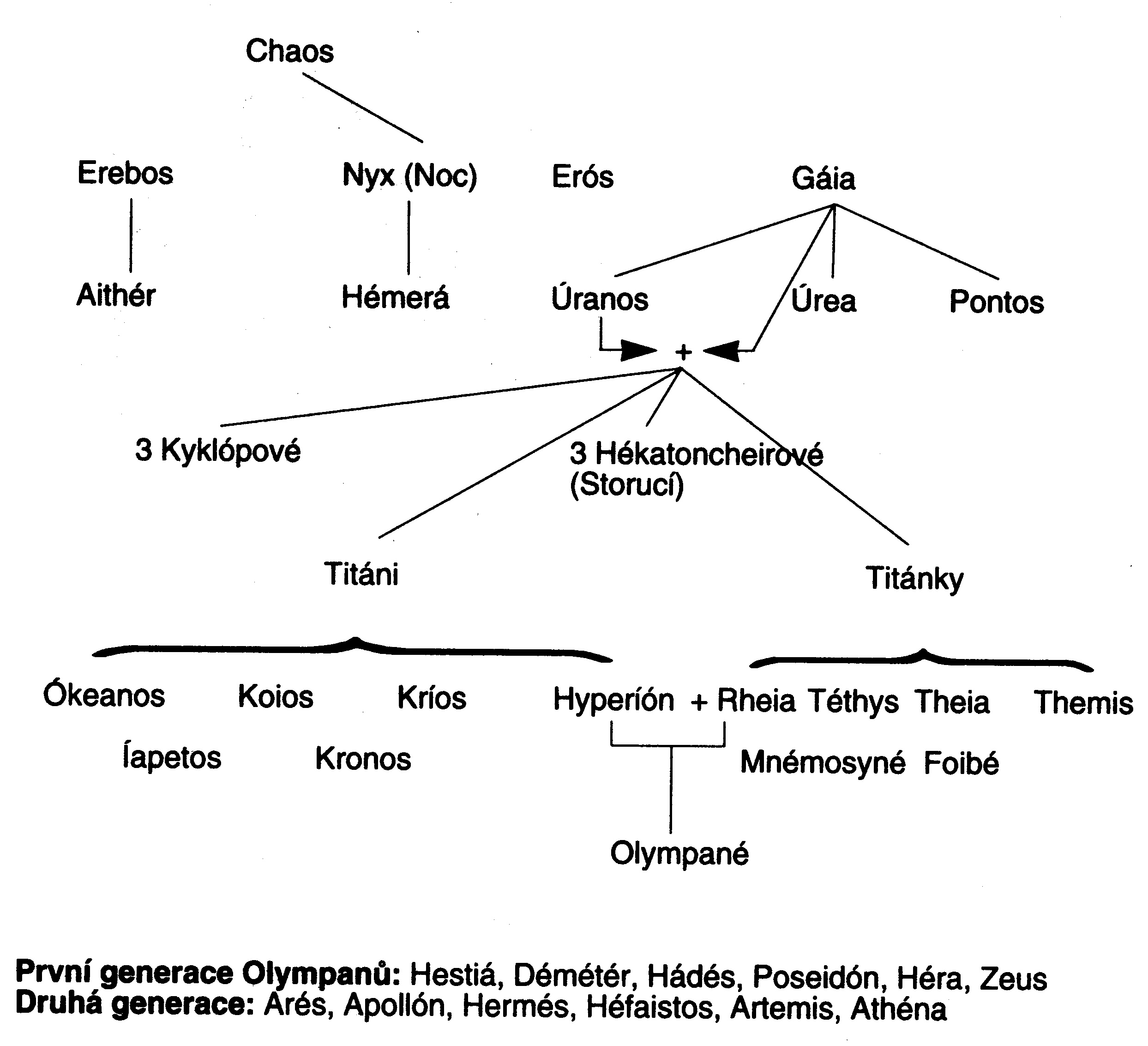 Kosmogonie – theogonie podle Hésioda
Schéma sleduje Hésiodův výklad utváření kosmu – světa. V jeho pojetí je kosmogonie současně postupným rozením jednotlivých generací bohů a bohyní.
Zdroj: Martin 1993: 181
Hésiodos
Hésiodos z Asker v Boiótii, epik, mytholog/ mythograf, psal kolem roku 700 nebo v raném 7. st. př.n.l.
Autor koncepce tří generací bohů:
Úranova
Kronova
Diova 

pěti "věků" lidských pokolení
zlatý
stříbrný
měděný
hérójský
železný
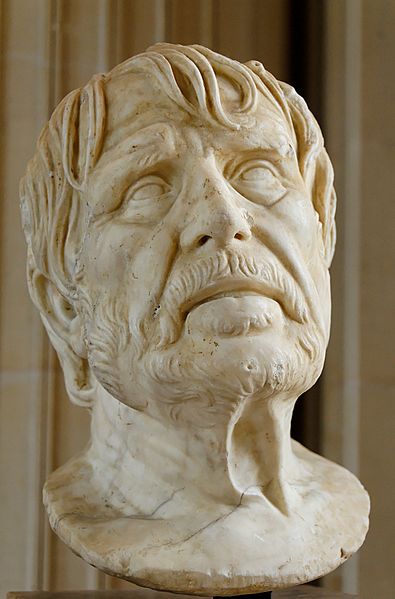 Panteon
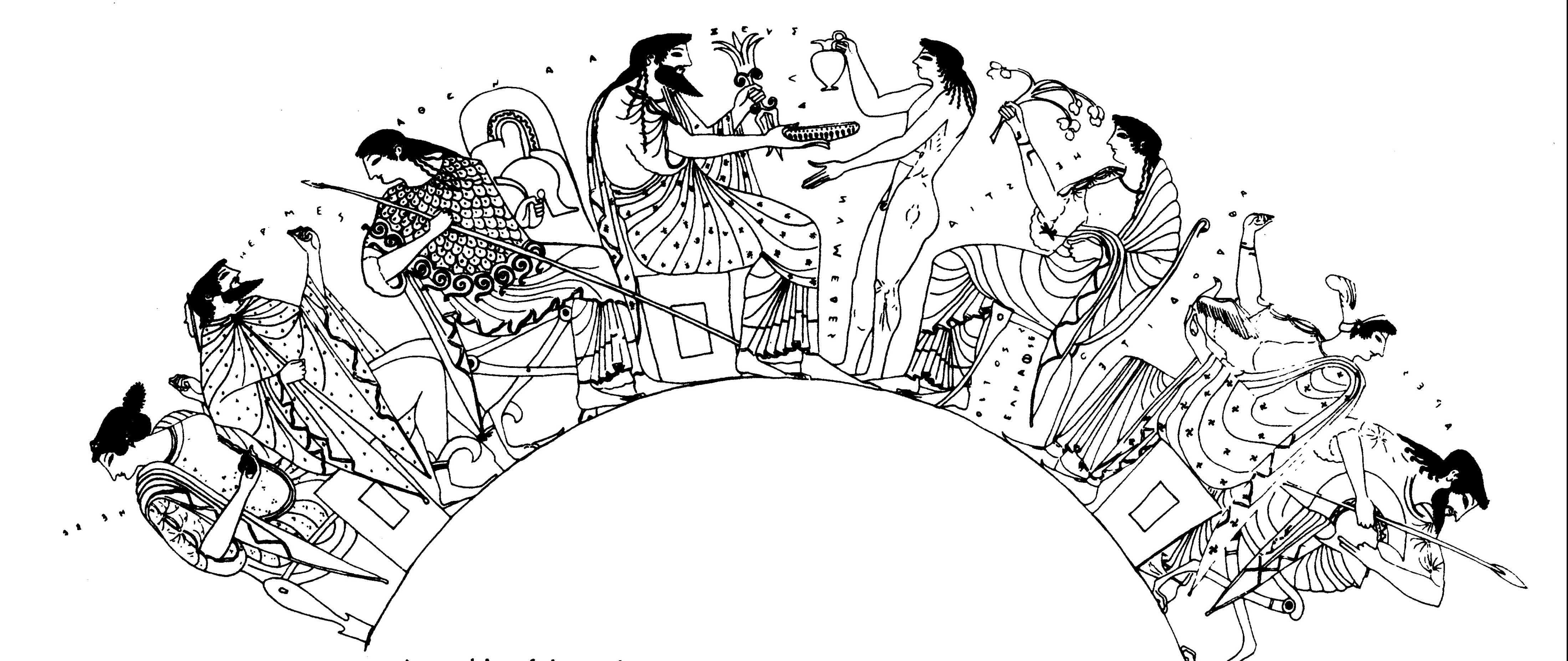 Shromáždění bohů
Zleva doprava: Hébé, Hermés, Athéna, Zeus, Ganymédes, Hestia, Afrodíté, Arés.
Zdroj: Zaidman - Schmitt Pantel 2005: 218.
PanteonDvanáctka olympských božstev – dódeka theon
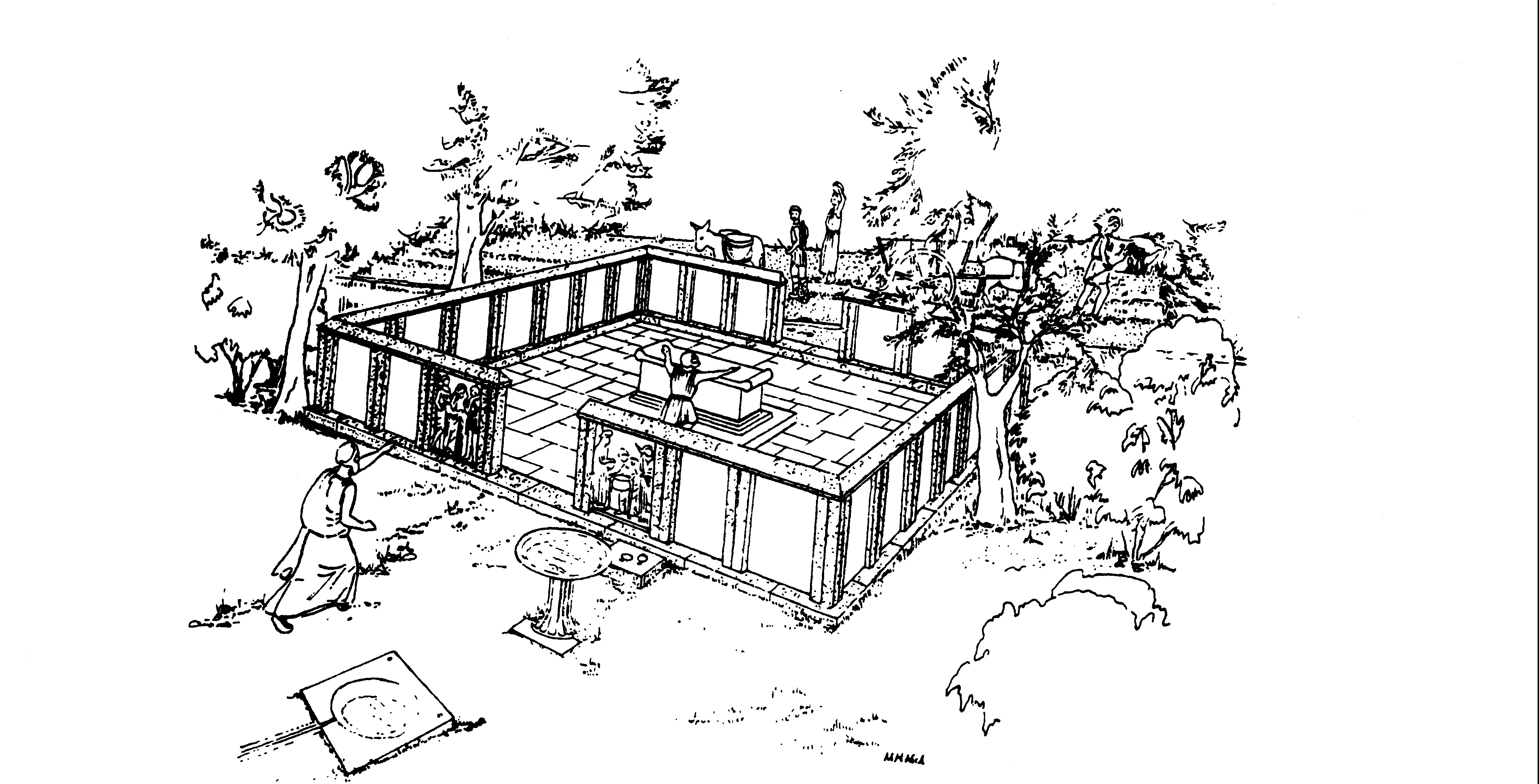 Rekonstrukce oltáře na athénské agoře
Oltář postavený mladým Peisistratem v roce 520 př. n. l. byl považován za východisko, odkud byly odměřovány všechny vzdálenosti v Attice. Dvanáct bohů představuje panhelénská božstva, uctívaná všemi Řeky. Jsou to členové rodiny, kterou tvoří Zeus, Héra, Athéna, Apollon, Poseidón, Afrodíté, Hermés, Héfaistos, Arés, Hestiá, Déméter a Dionýsos. Jejich počet se ustálil v 5. století př. n. l.  Byli mezi sebou spřízněni a žili na Olympu.
Zdroj: Zaidman - Schmitt Pantel 2005: 98.
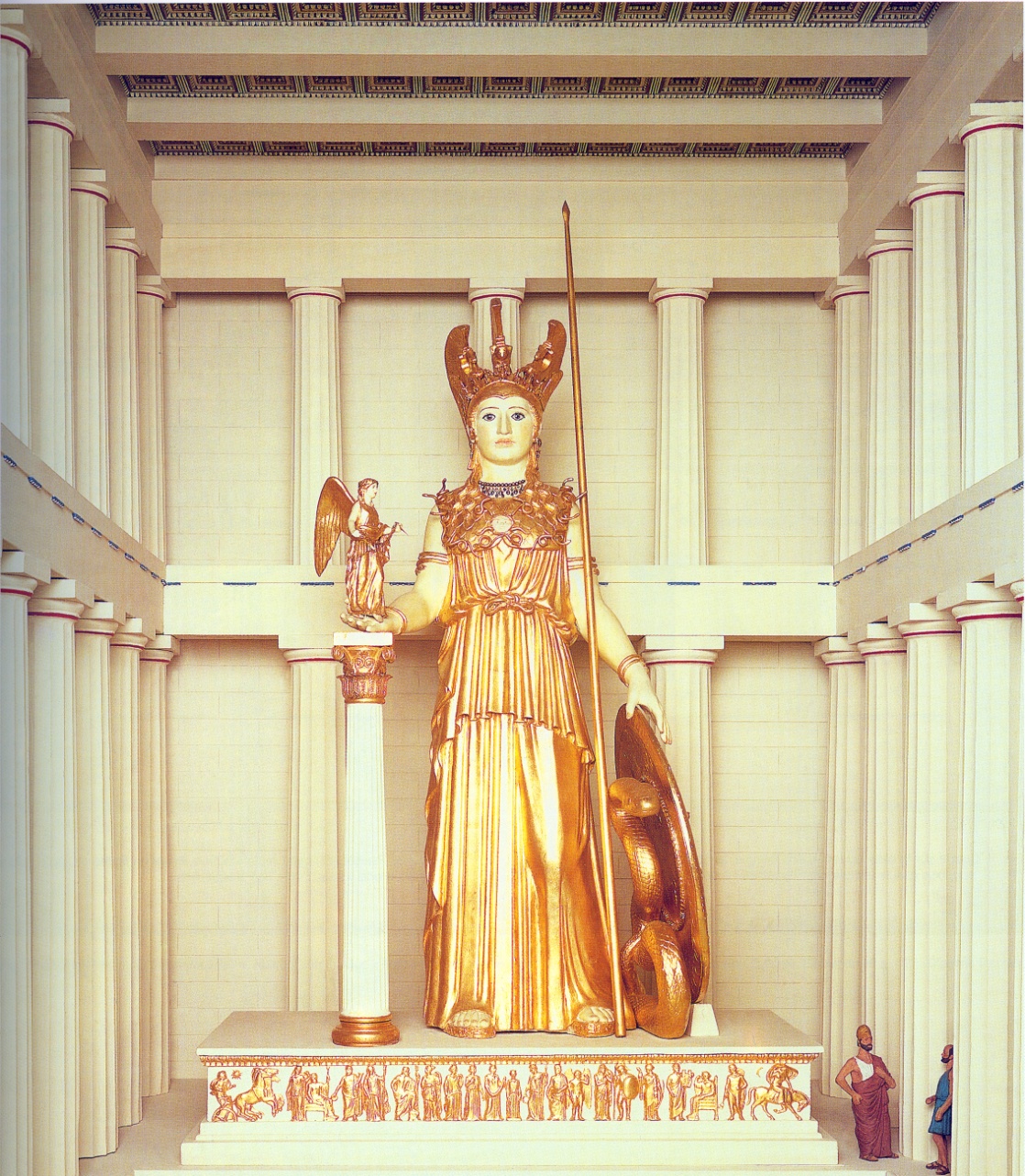 Athéna Parthenos
Akropolis, Athény
PODSVĚTÍ: Chthonická božstva v říši Hádově
Jiná božstva žijí pod zemí, vládne jim Hádés/Plúto se svojí manželkou Persefoné (ve středu). Vedle nich stojí Hekaté nesoucí dvě pochodně a obrací se k Orfeovi, který v podsvětí hledá svoji manželku Euridiké. V horním levém rohu je Megara se dvěma Heraklidy, v pravém horním rohu Peirithoos a Théseus. Pod nimi jsou dvě Danaovny a mladík mezi nimi je zřejmě Protesilaus, který se vrací na zem. Za Orfeem jsou dvě Fúrie ve svých charakteristických botách, jedna sedí na kůži pantera, druhá je okřídlená. Dole je Heraklés táhnoucí Kerbera a Hermés, který mu ukazuje cestu. Zcela vlevo je Sýsifos vpravo ještě jednou Hekaté a další Danaovna.
Zdroj: Bianchi 1976: obr. 70.
Panteon
Další významní bohové a bohyně:
Hádés, Hélios, Hypnos, Thanatos, Asklepios
Selené, Hébé, Hekaté, Iris, Nemesis, Themis
Skupinová božstva:
Músy
Moiry
Hóry
Charitky
Erynie
Satyrové, mainady
Héroové
Významná skupina postav řecké mytologie propojující svět bohů a lidí:
Obvykle potomci boha (často Dia) a smrtelnice, nejsou nesmrtelní (mohou být „uvedeni na Olymp“, např. Héraklés)
Bohové a bohyně, s nimiž jsou spříznění jim pomáhají,   nebo jim mohou škodit na základě antipatií (např. Héra Hérakleovi)
Héraklés: hérós mimořádné síly. Héraklés je příkladem héróa celořeckého významu. Mýty vyprávějící o jeho životě a činech tvoří rozsáhlý soubor. Jejich analýza dokládá dlouhodobý proces vytváření a proměny Hérakla samotného ve vyprávěních různých období.
Perseus, Oidipús, Odysseus, Pelops
Théseus: hérós srovnáván s Héraklem – vázán na oblast Athén
Kadmos: mýtický zakladatel Théb
Héraklés a Kerberos
Rituál v řeckém náboženství
Rituály – prostředek k dosažení cílů?
Základním cílem je předvídatelný život ve fungujícím (a poznatelném) kosmu ovládaném božstvy
nástroj komunikace lidí s bohy a bohyněmi
nejčastěji zahrnuje modlitby, očišťování a oběti
zajišťuje stálé udržování vzájemných vazeb (koloběh přání a díků v podobě dávání darů)
Vycházejí z tradice 
Nejsou obvykle explicitně vázány na konkrétní mýtus (výjimkou jsou mystéria)
role aitiologických mýtů, např. forma krvavé oběti – Prométheus
specifika a odlišnosti v různých lokalitách v rámci kultu téhož božstva
Rituály jsou prováděny:
V soukromí domácností
Veřejně jak pro jednotlivce, tak především obec
Mystéria – tajné rituály (ve vyhrazených, uzavřených prostorách svatyní) přístupné jen zasvěceným, nejznámější mystéria bohyně Démétry v Eleusíně spojená původně s vegetačním cyklem, viz homérský Hymnus na Démétru
Rituál v řeckém náboženství
Kněžstvo
není v Řecku významnou/mocnou sociální vrstvou
oběti a modlitby v rodině vykonává otec
v obci a státě panovník nebo úředník

Kněží, hiereis, a kněžky, hiereiai pečovali o chrám a kult boha/bohyně v daném místě
sami konali oběti nebo pronášeli modlitby
byli voleni, určováni losem, dědili kněžskou funkci aj.
Rituál v řeckém náboženství
Oběti (a dary)
Dary
 podíl z válečné kořisti, vítěznou zbraň, třínožky, roucha, sochy, vázy, votivní tabulky za zachránění nebo uzdravení – často plastiky např. uzdravených končetin
Nekrvavé oběti: úroda, věnce květin, obilí, ovoce, koláče, med
Úlitba: vína, mléka, oleje, medu (např. začátek a konec hostin)
Krvavé oběti
Obětní zvířata přesně stanoveno jaký druh kterému bohu nebo bohyni
 rozlišení podle pohlaví
rozlišení podle barvy (podsvětním božstvům tmavá/černá zvířata)
hekatombé – hekatomba, oběť původně sta kusů dobytka spojená např. v Athénách se společnou hostinou všech účastníků – občanů/celé obce
holokauston – celopal -  oběť podsvětním božstvům byla celá spálena
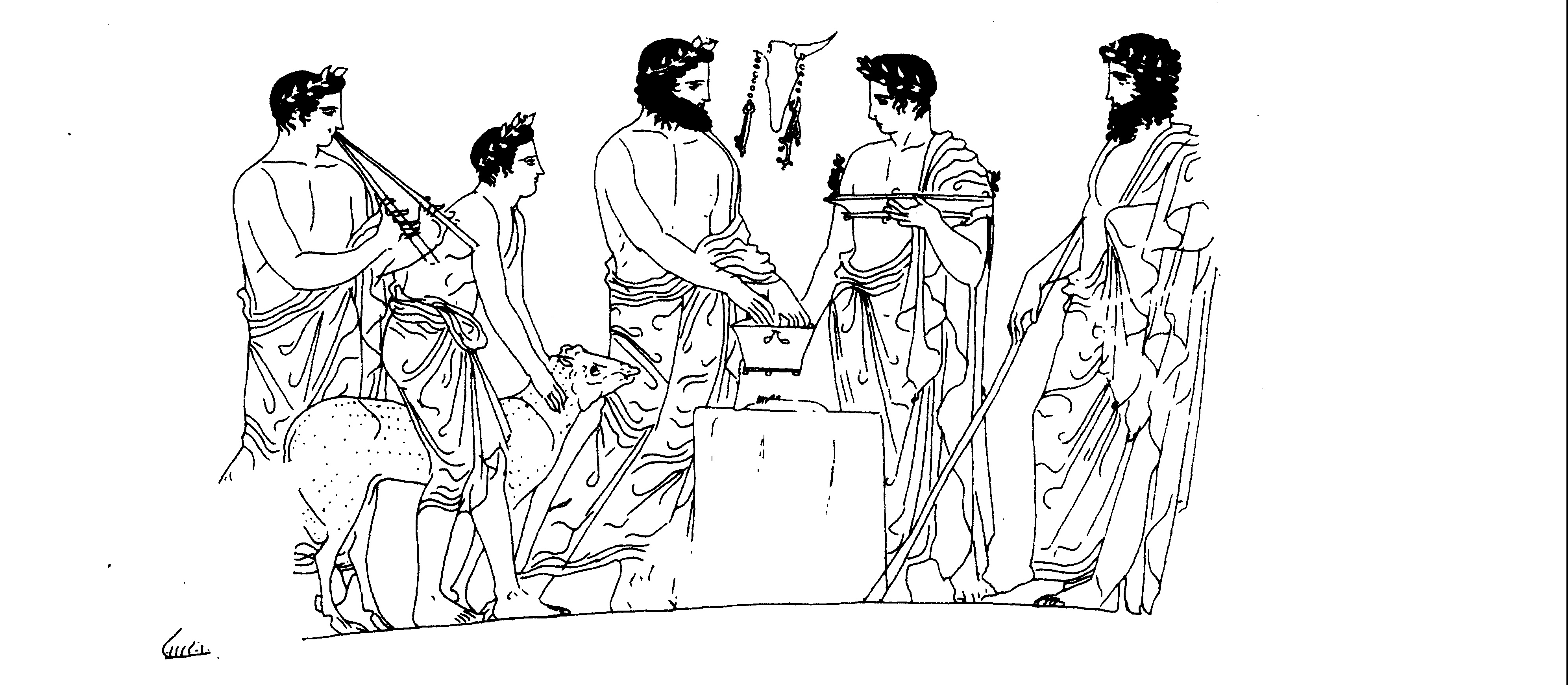 Obětní rituál
Příprava oběti: postava vpravo od oltáře drží v levé ruce kanún, obětní nádobu se zrny ječmene a obětní nůž (machaira), v pravé, kterou napřahuje nad oltář, má mísu s obětní vodou (chernips), do níž obětník noří ruce, aby provedl očistu. Vodou bude pokropeno obětní zvíře a stejně mu bude hozeno na hlavu zrní, aby bylo srozuměno s tím, že bude obětí. Zvíře je drženo v klidu vlevo od oltáře pomocníkem, za nímž stojí flétnista. Na pravé straně doplňuje symetrii scény kněz, který dohlíží na celý obřad.
Zdroj:  Zaidman – Schmitt Pantel 2005: 225.
Rituál v řeckém náboženství
Věštci a věštkyně
Manteis – věštci: výklad znamení, zjišťování vůle bohů a bohyní
Znamení přímá: nahodilé zvuky, přírodní jevy
Znamení nepřímá: sny, let ptáků
Podle obětních zvířat (hieroskopiá)
Věštírny – místa zasvěcená jednotlivým bohům nebo bohyním, kde bylo možné zjišťovat jejich vůli
Diova věštírna v Dodóně
Apollónava věštírna v Delfách, v Didymé u Milétu
Asklépiův chrám v Epidauru (inkubace vedoucí k uzdravení)
Věštění
 velmi obvyklá a často využívaná cesta ke zjištění odpovědí na otázky soukromého i veřejného života
Rituál v řeckém náboženství
Chrám
Příbytek boha, bohyně
Uložení chrámových pokladů
Vstup jen kněží a kněžky
Oltáře před chrámem – shromáždění k obětem

Kalendář
Každé město/každá polis vlastní kalendář (nestejný počátek roku i měsíců), původní lunární postupně nahrazován solárním rokem
Oficiální kalendáře nejčastěji slouží k orientaci v náboženských svátcích: 
Delfský kalendář
Athénský kalendář – dobře dochované – množství svátků nejrůznějšího významu (zahrnující aspekty zemědělského života, prosperity, kult Athény, občanské svátky, Dionýsova kultu)
Panhelénské svátky – všeřecký význam – ekecheiria
Hry, agónés, - původ snad v zápasech (ritualizovaný boj)
Sportovní nebo kulturní 
Olympijské, pythyjské
Isthmické, nemejské
Héfaistův chrám v Athénách
Použité zdroje
Beard, Mary – John North, Pagan Priests. Religion and Power in the Ancient World, London: Ducworth 1990.
Bianchi, Ugo, The Greek Mysteries, [Iconography of religions XVII, 3], Leiden: E. J. Brill 1976.
Burkert, Walter, Ancient Mystery Cults, Cambridge – London: Harvard Universitys Press 1987.
Burnová, Lucilla, Řecké mýty, Praha: Nakladatelství Lidové noviny 1999.
Gates, Charles,  Ancient Citites. The Archeology of Urban Life in the Near East and Egypt, Greece, and Rome, London: Routledge 2003.
Hošek, Radislav, Náboženství antického Řecka, Praha: Vyšehrad 2004.
Oliphantová, Margaret,  Atlas starověkého světa. Po stopách významných civilizací dávných dob, Bratislava: Gemini 1993.
Svoboda, Ludvík (ed.), Encyklopedie antiky, Praha: Academia 1993.
Šílený, Tomáš – Gabriel Hejzlar, Život v antickém Řecku, Praha: Jednota čekých filologů 51947.
Vernant, Jean-Pierre, Řecký člověk a jeho svět, Praha: Vyšehrad 2005.
Vernant, Jean-Pierre, Vesmír, bohové, lidé: nejstarší řecké mýty, Praha: Paseka 2001.
Vidman, Ladislav Od Olympu k Pantheonu. Antické náboženství a morálka, Praha: Vyšehrad 1986.
Zaidman, Luise Briut – Pauline Schmitt Pantel, Religion in the Ancient Greek City, Cambridge: Cambridge University Press 2005.